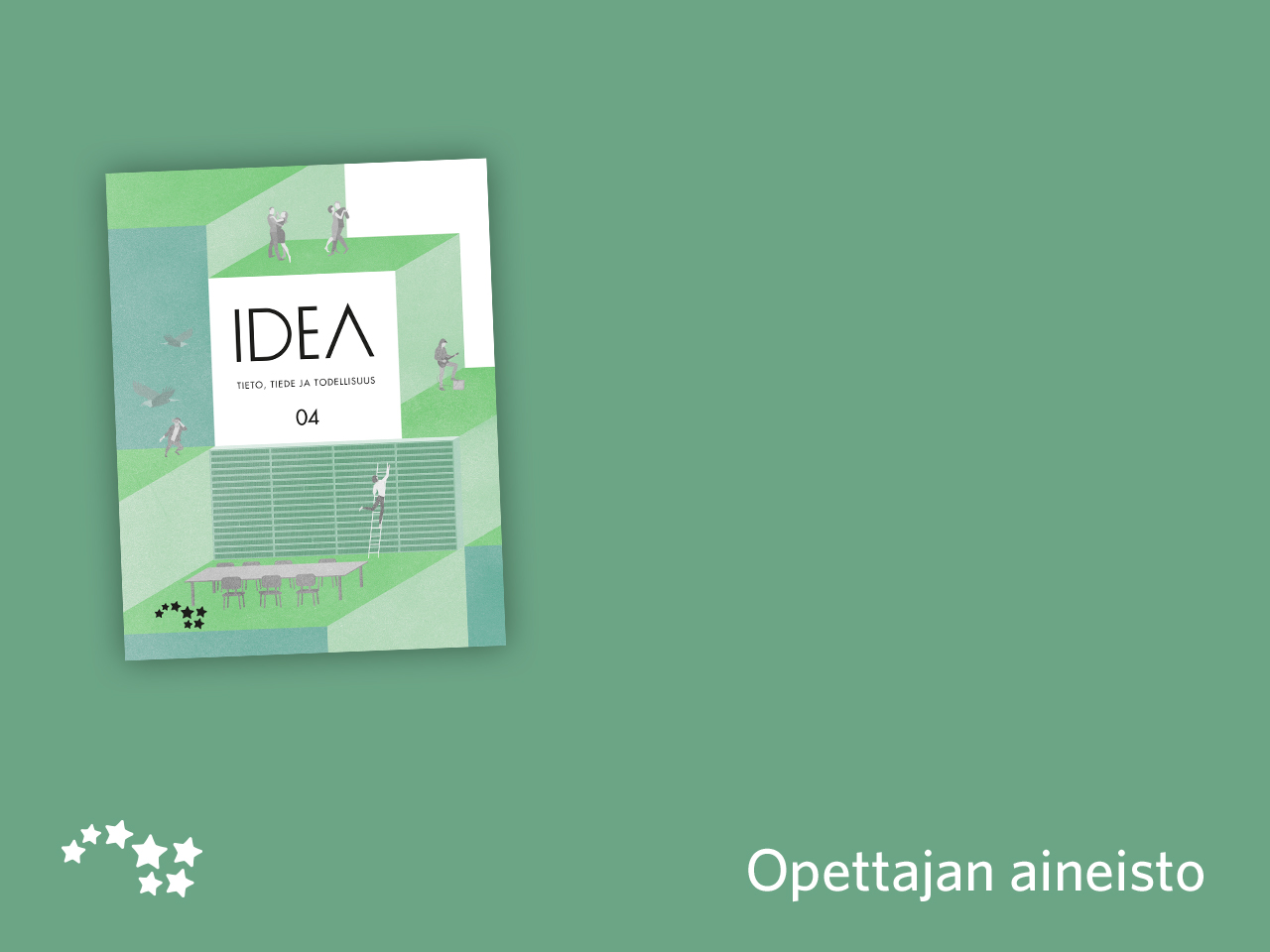 Luku 15

Tieteelliset vallankumoukset
Virittäytyminen aiheeseen
Katsotaan digikirjassa luvussa 15 oleva video: https://www.youtube.com/watch?v=3cp6pEzx3uw
Pohditaan, miten tiede Kuhnin mukaan etenee ja miten se esitetään videolla.
Paradigma
Paradigma on Thomas Kuhnin keskeinen käsite.
paradigma: laaja yhtenäinen viitekehys, jonka piirissä tieteellinen tutkimus tehdään
Paradigma sisältää teorioita ja hypoteeseja, kaikki tärkeimmät käsitteet, työtavat, koeasetelmat ja tulokset sekä taustalla vaikuttavat metafyysiset käsitykset.
Paradigma on tieteen demarkaatiokriteeri.
esitiede: oppiala, jolla ei ole vielä paradigmaa
normaalitiede: tiede, jonka tutkimus on paradigman ohjaamaa
Tutkijoiden keräämä tieto kasvaa kumulatiivisesti, eikä paradigman paikkansapitävyyttä kyseenalaisteta.
Tieteen kehitys
anomalia: poikkeavuus, jota paradigma ei kykene selittämään tai ennustamaan
tieteellinen vallankumous: teorian muodostamisen vaihe, jossa tiettyyn paradigmaan liittyy yhä useampia anomalioita ja sitä kyseenalaistetaan aktiivisesti
Tieteellisessä vallankumouksessa paradigma vaihtuu.
Kuhnin näkemyksen mukaan tiede etenee hyppäyksittäin paradigmasta toiseen eikä näin ollen voida sanoa, että tiede etenisi kohti totuutta.
vrt. evoluutio
yhteismitattomuus: kahta paradigmaa ei voi verrata keskenään, sillä niillä ei ole yhteistä viitekehystä tai mittaa
Paradigman valitseminen
Tieteellisen vallankumouksen aikana valitaan uusi paradigma.
Paradigman valintaan vaikuttavat monet tekijät:
eri teorioiden selitysvoima
sosiaaliset ja poliittisen tekijät, kuten tieteilijöiden tunnettuus, suosio ja suhteet muihin tieteilijöihin, yliopistoihin sekä rahoittajiin